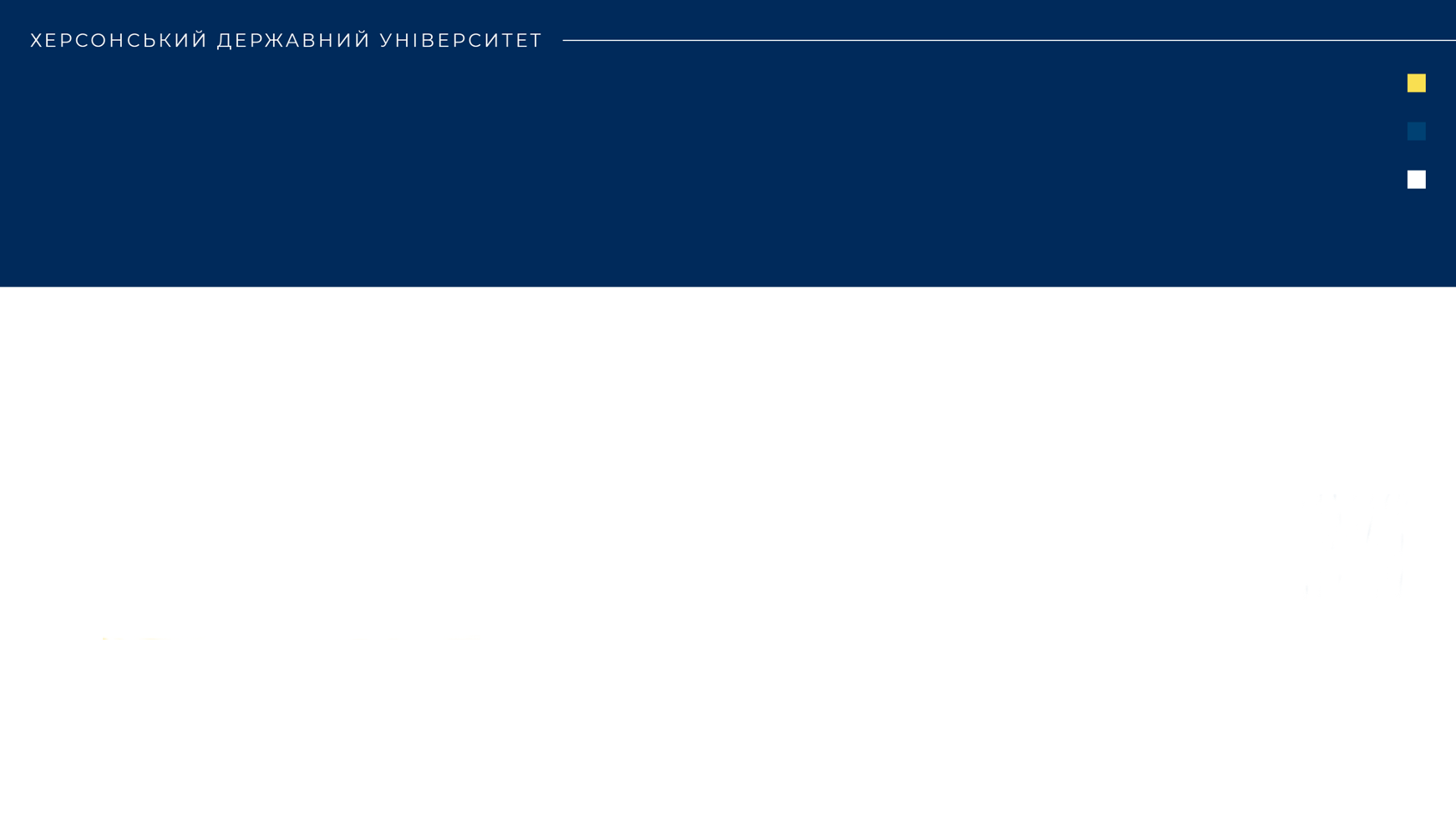 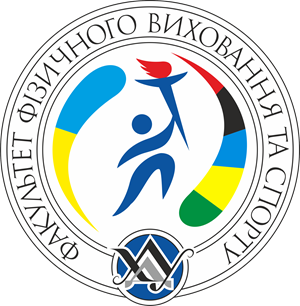 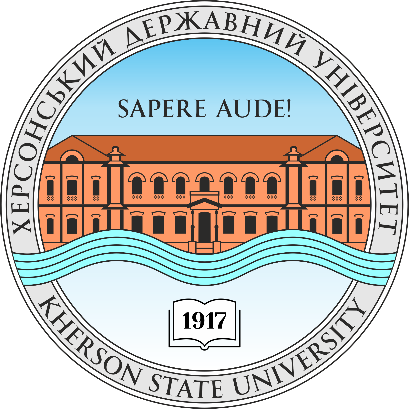 ЗВІТ ПРО РОБОТУ ДЕКАНА ФАКУЛЬТЕТУ ФІЗИЧНОГО ВИХОВАННЯ ТА СПОРТУ ЗА 2023 рік
Основні складові роботи в 2023 році:
Організація освітнього процесу;
Організація профорієнтаційної роботи;
Участь у міжнародних проєктах;
Питання цифровізації освітньої та адміністративної складової;
Наукова робота.
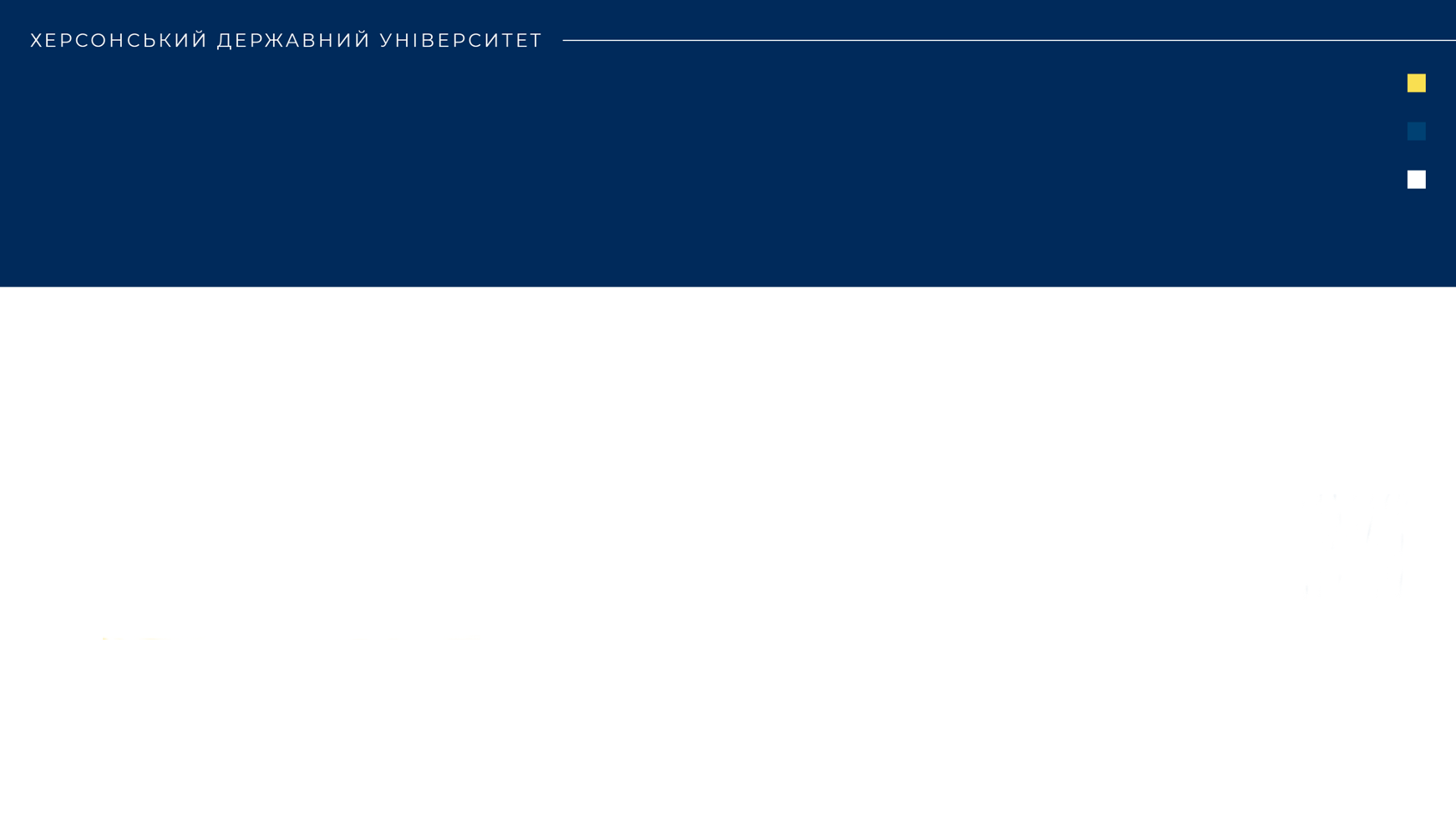 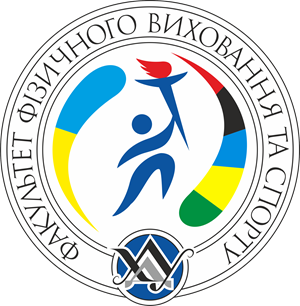 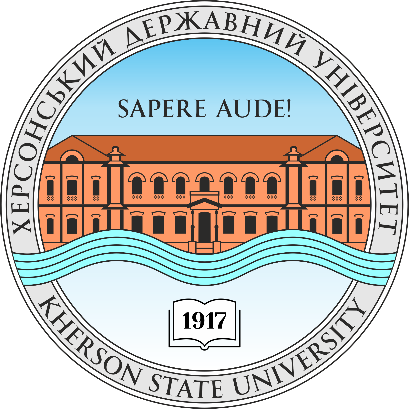 Питання організації освітнього процесу
1.1. Виконання розкладу.
Всі розклади занять розміщенні на офіційному сайті університету.Всі заняття проведені НПП факультету згідно розкладів.
Проведено успішне тестування електронного розкладу на платформі КСУ-24 диспетчером факультету.
1.2. Відсоток присутніх на заняттях здобувачів за даними електронних журналів. РВО «Бакалавр» (денна) – 71,54 %; РВО «Бакалавр» (заочна) – 70,50 %. РВО «Магістр» (денна) - 76, 83%.
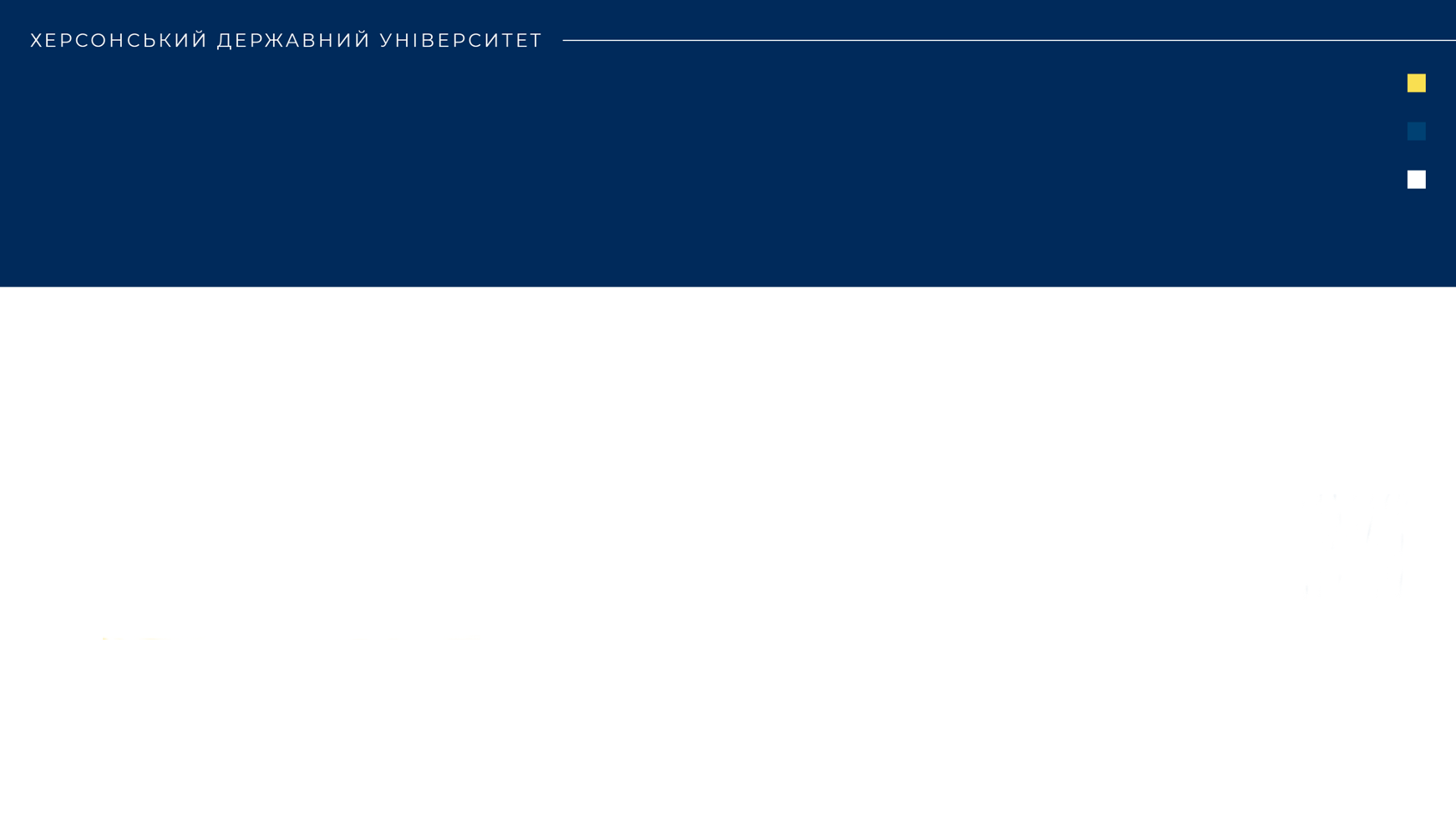 Відсоток присутності студентів (період з 30.10.2023 по 08.12.2023)
Відсоток присутності студентів (період з 30.10.2023 по 08.12.2023)
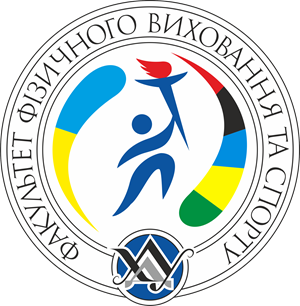 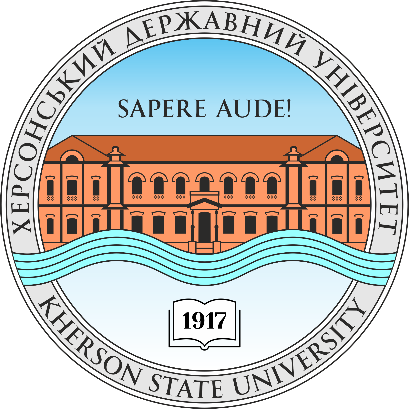 Питання організації освітнього процесу
1.3. Відсоток накопичуваності оцінок в цифрових журналах (на 11.12.2023). 
РВО «Бакалавр» (денна) – 15,82 %; РВО «Бакалавр» (заочна) – 17,83 %. 
РВО «Магістр» (денна) - 27, 42%.
1.4. Відсоток здобувачів, які долучилися до анкетування (опитування) після проведення занять.
РВО «Бакалавр» (денна) – 23,00 %; РВО «Бакалавр» (заочна) – 34,61 %. 
РВО «Магістр» (денна) - 29, 41%.
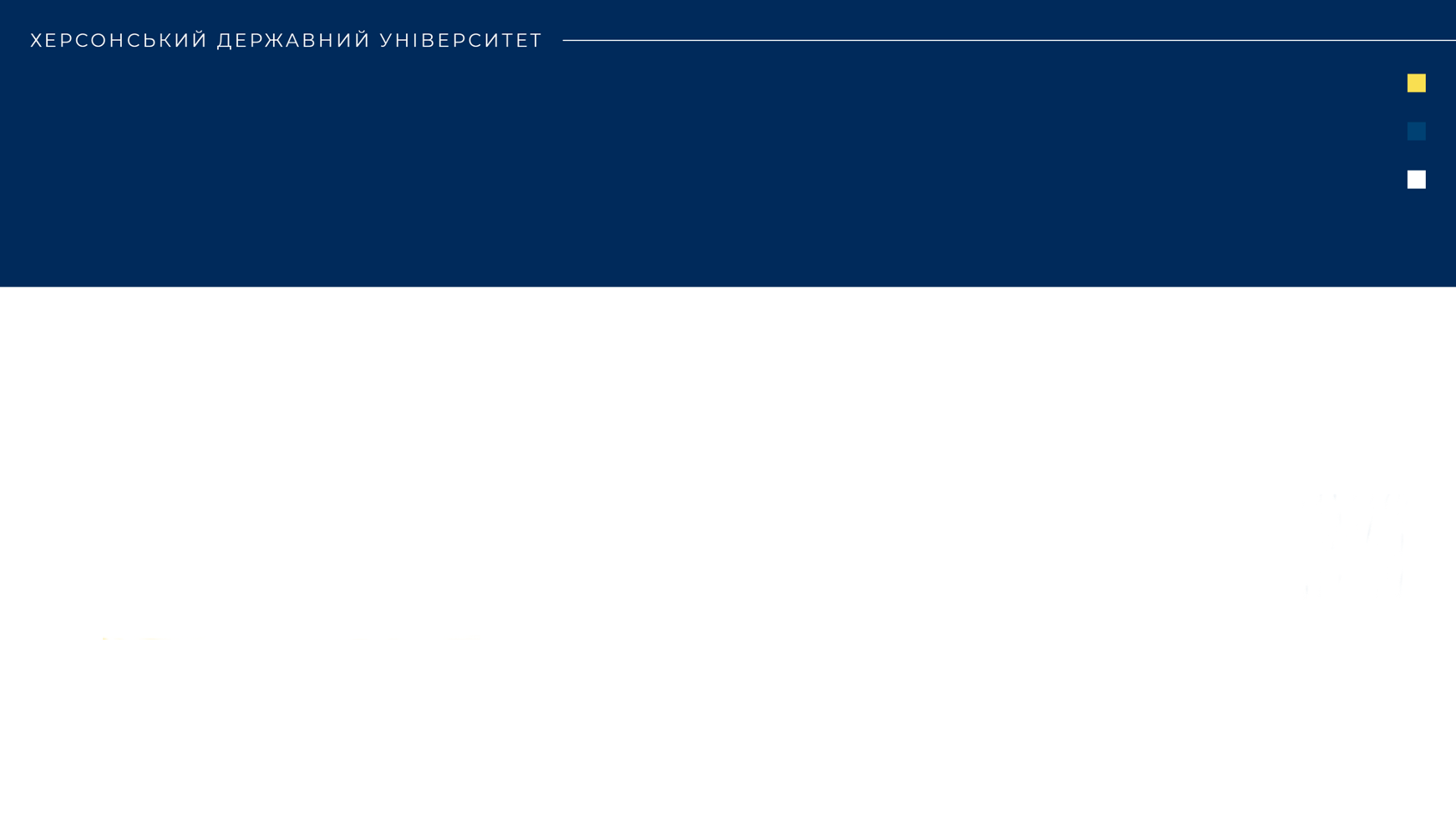 Відсоток присутності студентів (період з 30.10.2023 по 08.12.2023)
Відсоток присутності студентів (період з 30.10.2023 по 08.12.2023)
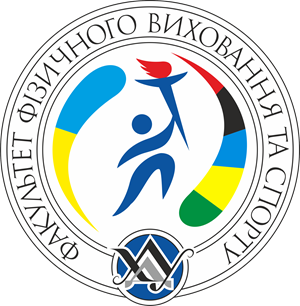 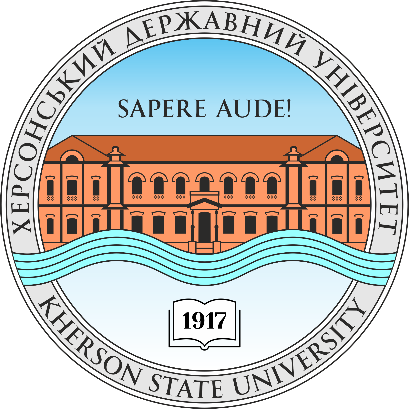 Питання організації освітнього процесу
1.5. Виконання вимог використання інструментів корпоративної системи.
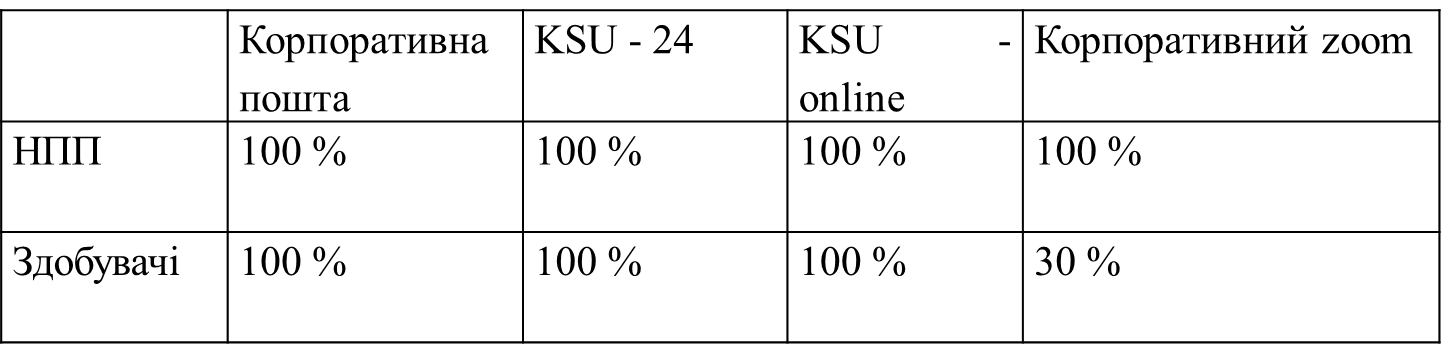 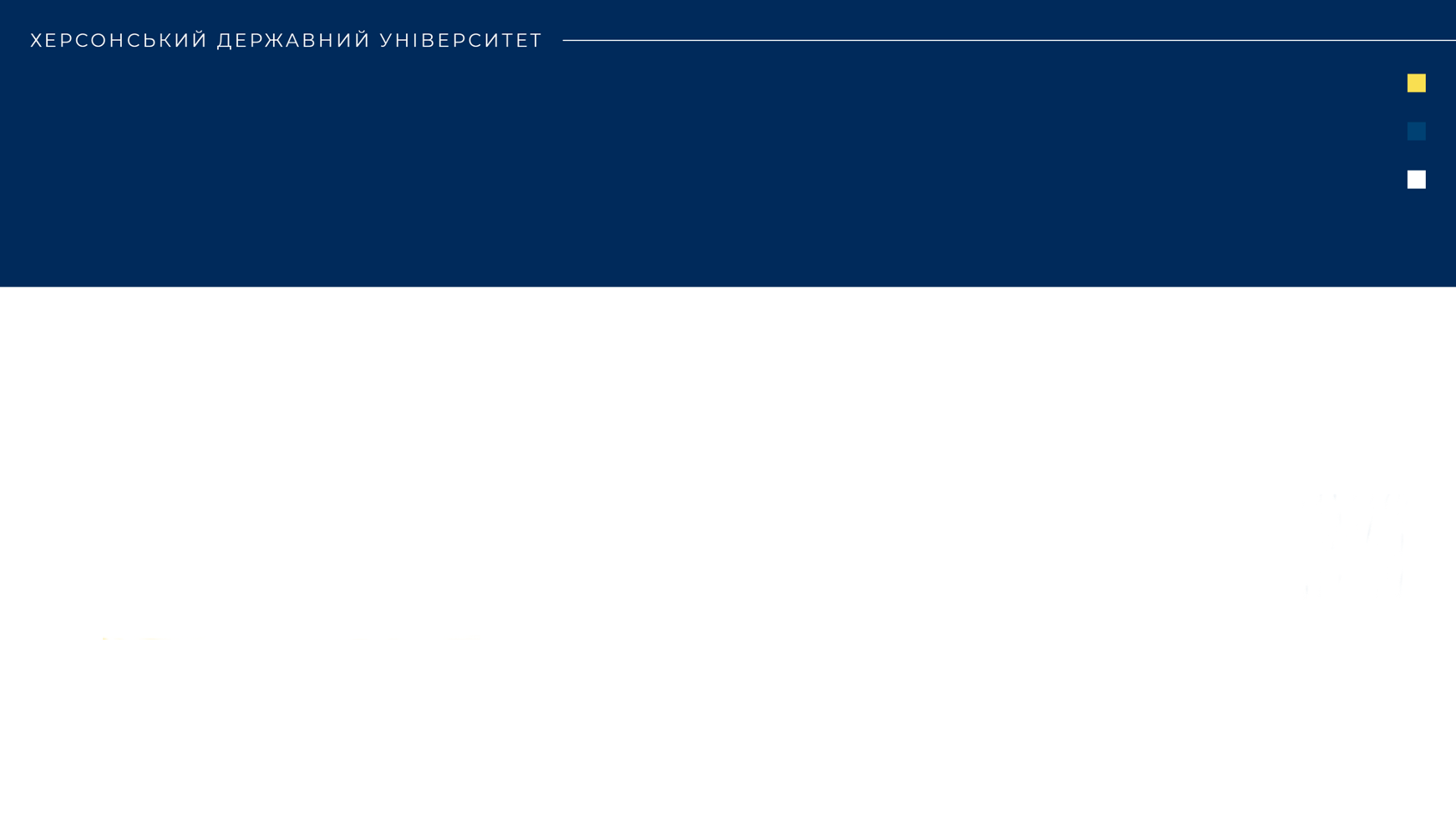 Відсоток присутності студентів (період з 30.10.2023 по 08.12.2023)
Відсоток присутності студентів (період з 30.10.2023 по 08.12.2023)
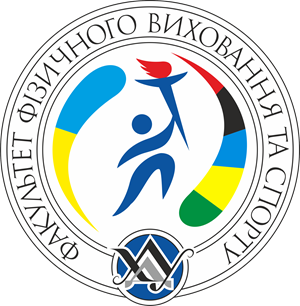 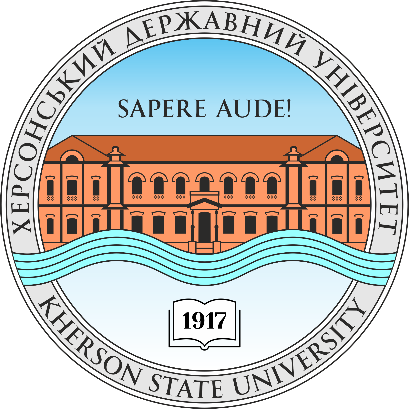 Питання організації освітнього процесу
1.6. Динаміка змін контингенту (денна форма навчання).
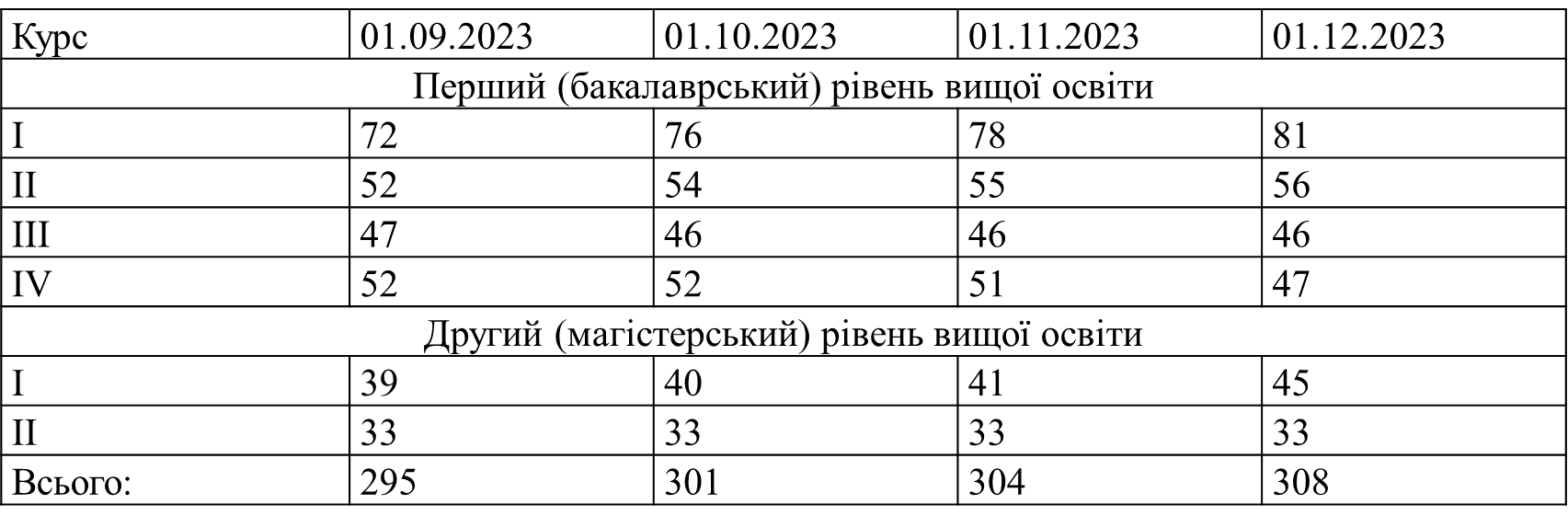 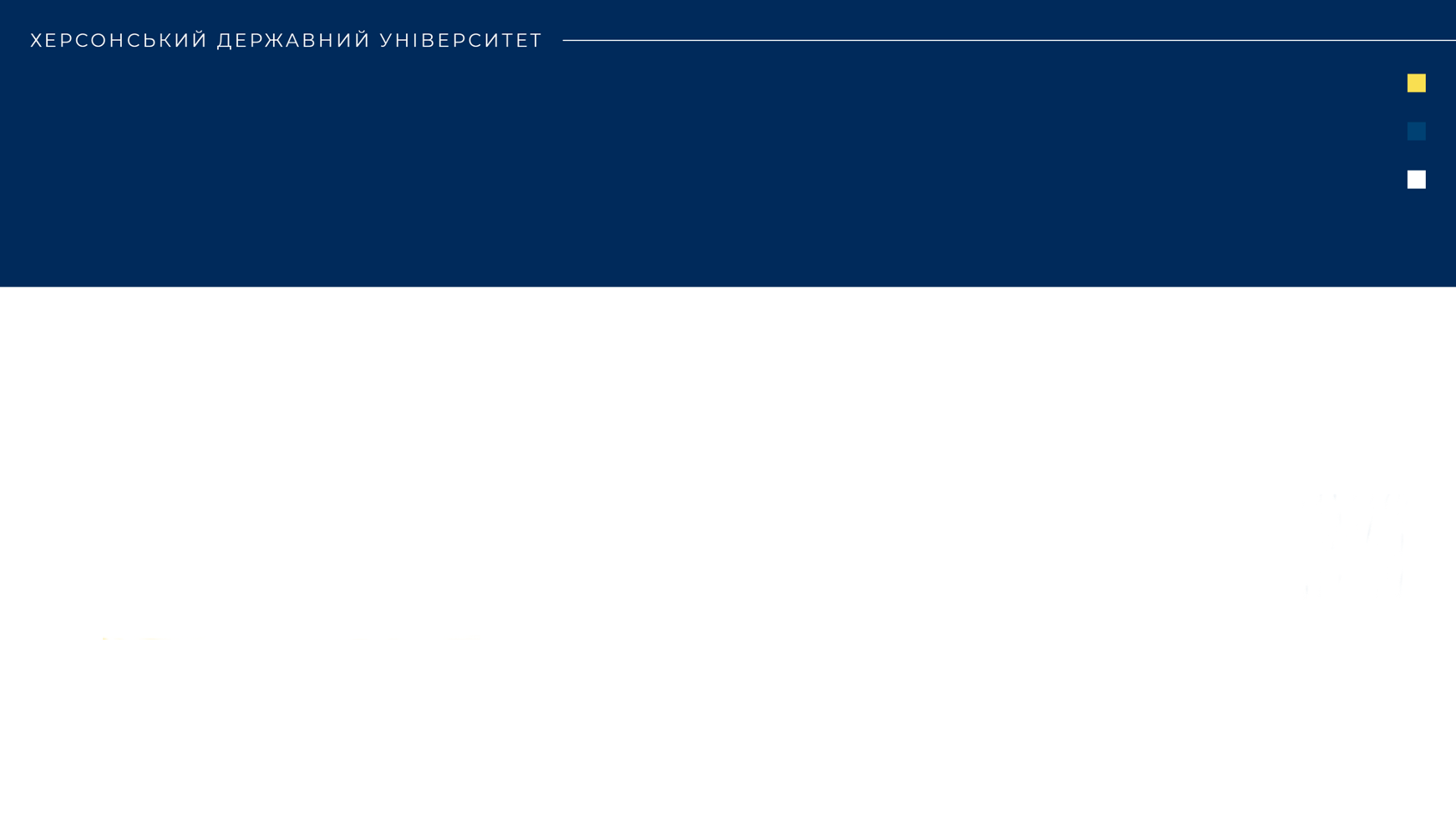 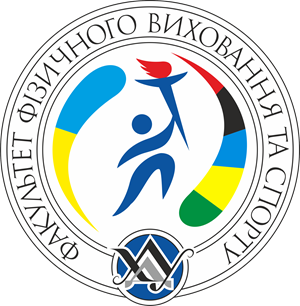 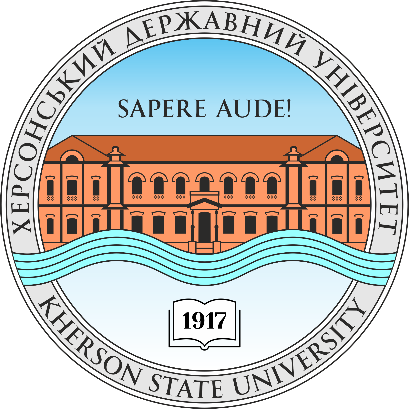 2. Питання організації 
профорієнтаційної роботи
2.1.-2.4 Кількість навчальних закладів ЗСО, ДЮСШ, ДЮКФП та ЗФПО, з якими розпочалась робота в рамках вступної компанії 2024 року
Робота з метою отримання конкретних даних потенційних вступників зі складанням поіменних списків вже розпочата. Зокрема у вигляді олімпійських уроків в ЗСО та ДЮСШ м. Івано-Франківська, а також в рамках проходження здобувачами виробничої практики в ЗСО, ДЮСШ, ДЮКФП м. Херсона в онлайн-форматі. Продовжується співпраця з Херсонським фаховим спортивним коледжем фізичної культури, розпочата робота з Львівським фаховим коледжем спорту.
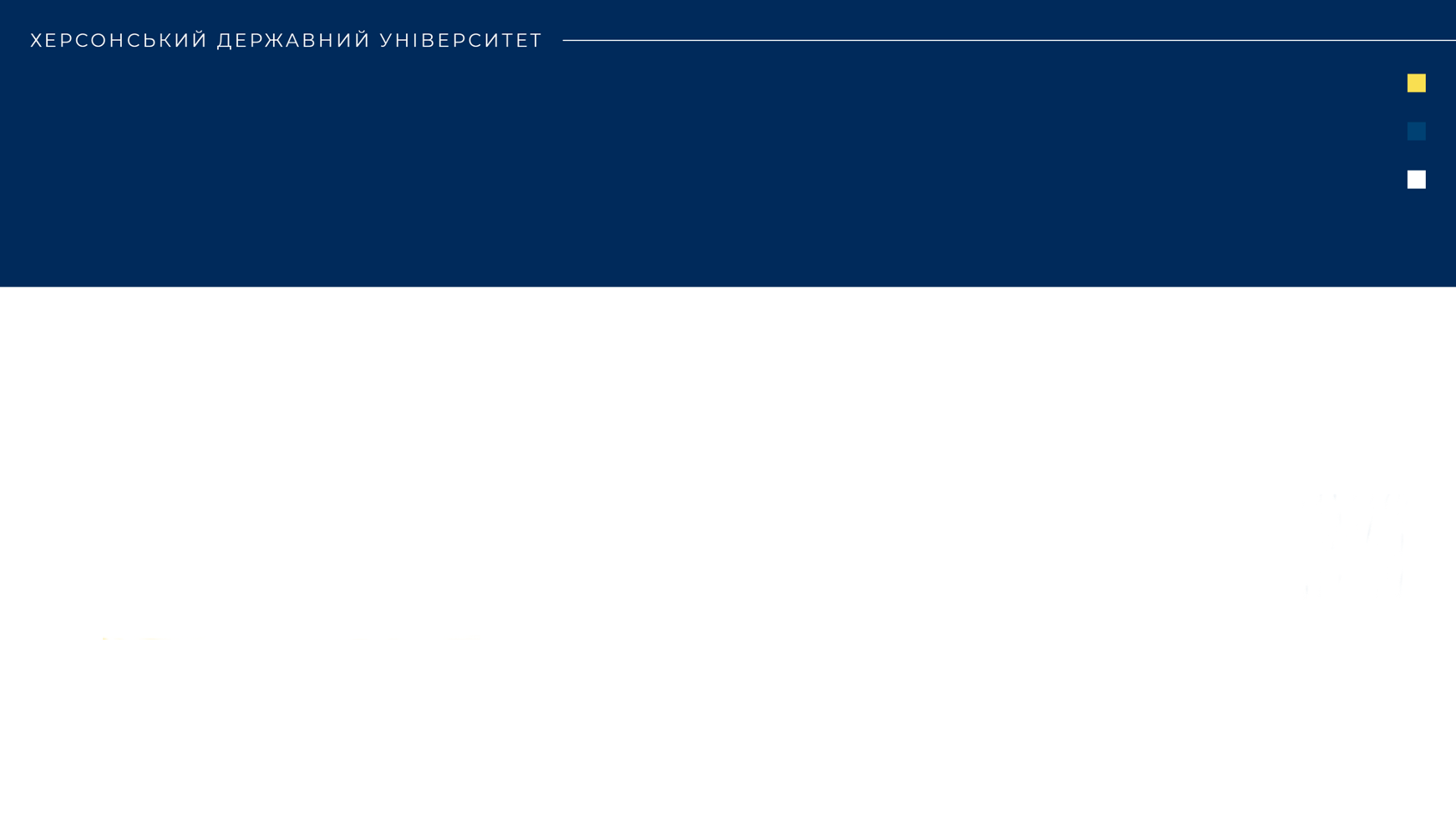 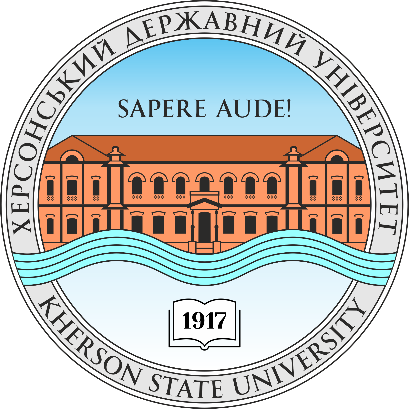 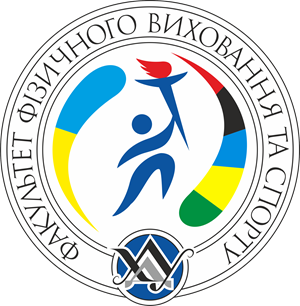 2.5. Організаційні формипрофорієнтаційної роботи, включаючи додаткові консультації, заняття
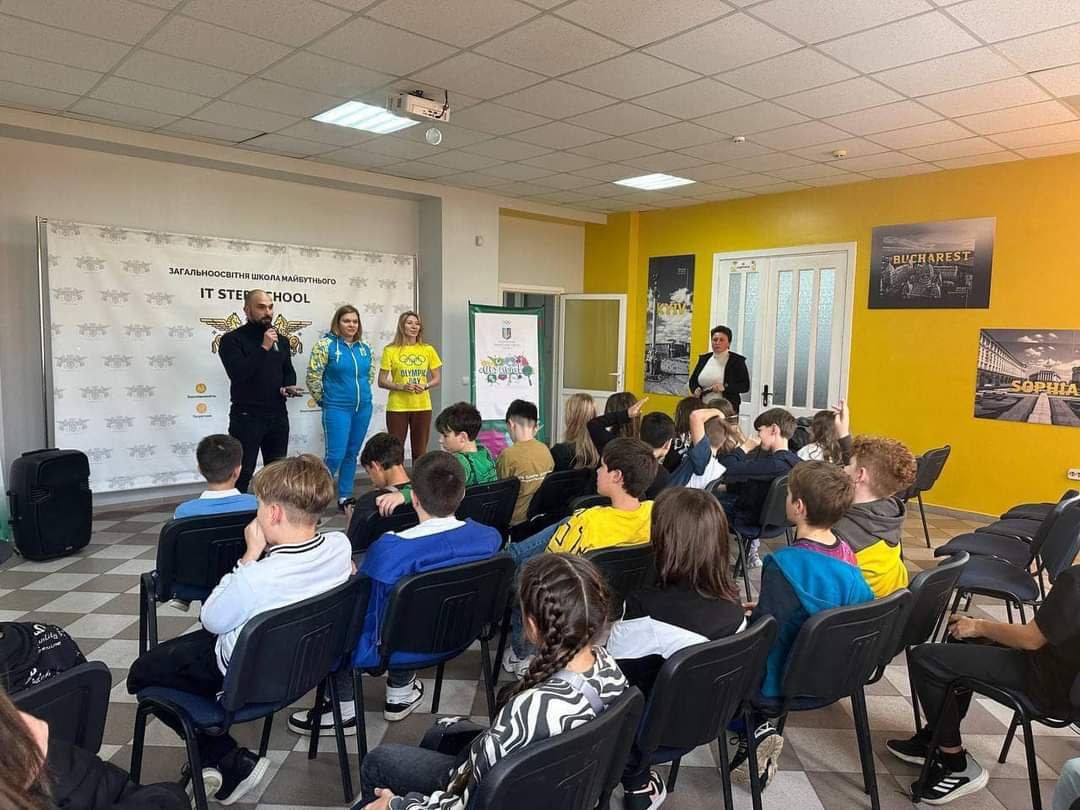 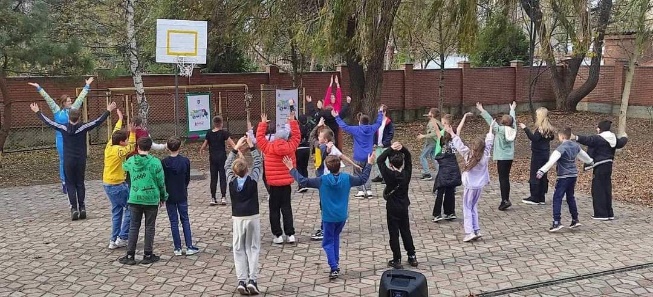 Цілеспрямована профорієнтаційна робота - проведення профорієнтаційних та факультетських заходів для потенційних абітурієнтів з метою отримання конкретних даних потенційних вступників зі складанням поіменних списків вже розпочата. Зокрема у вигляді олімпійських уроків в м. Івано-Франківську. Також активно ведеться робота в соціальних мережах.
  В перспективі буде продовжуватися профорієнтаційна робота з потенційними абітурієнтами в онлайн форматі у вигляді: «Дня відкритих дверей», індивідуальних зустрічей зі ЗСО, ДЮСШ, ДЮКФП.
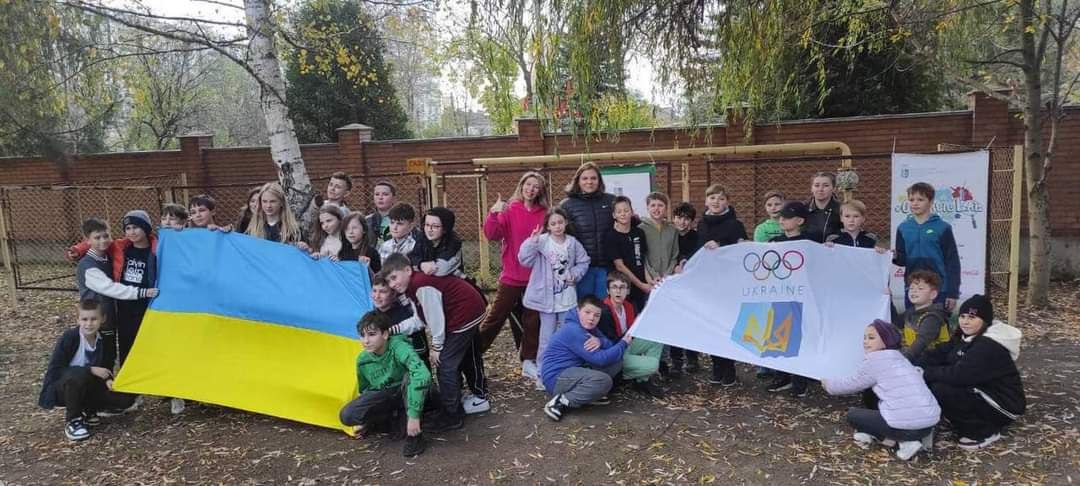 Основні дані про 
Глухова Івана Геннадійовича
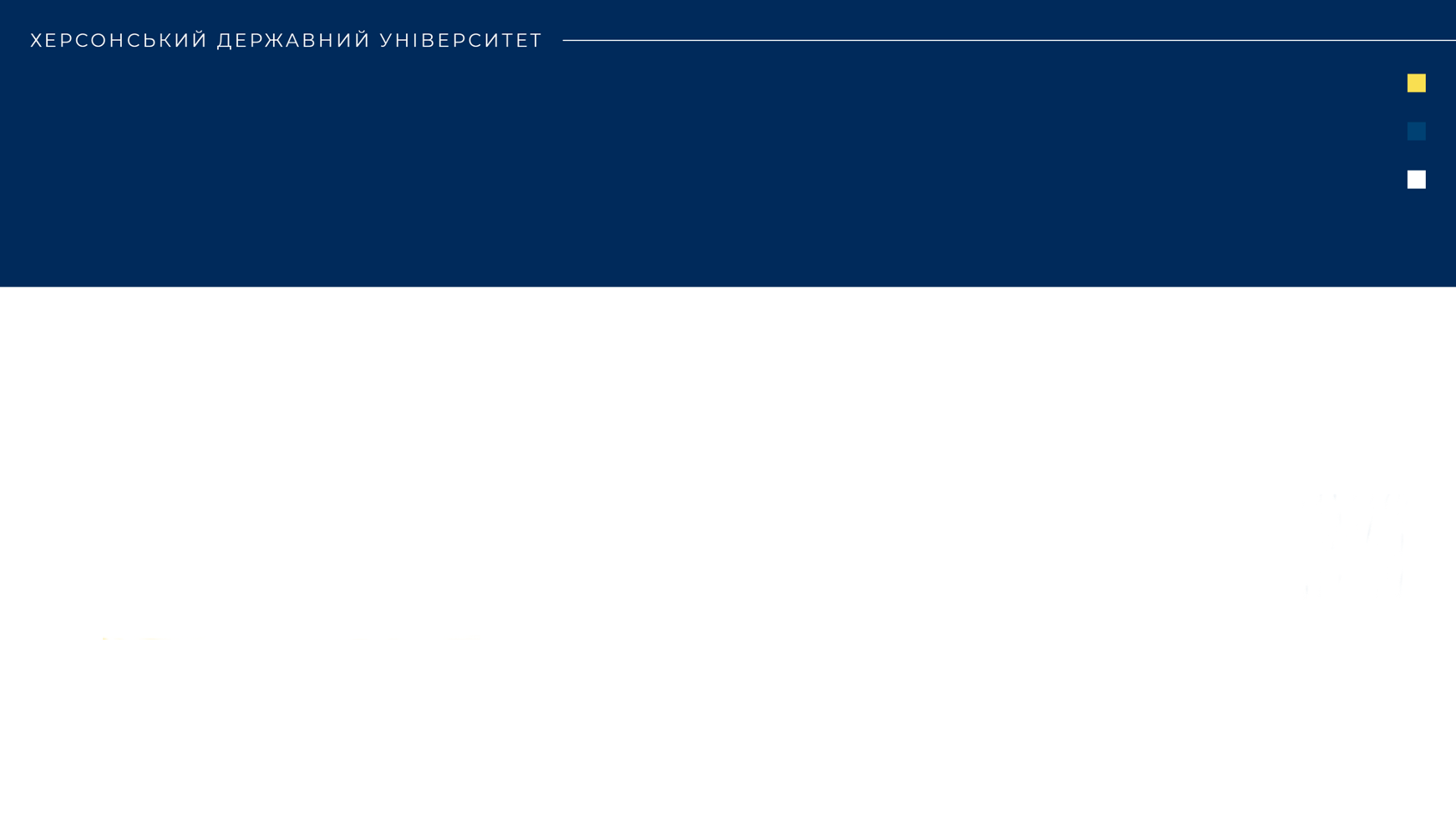 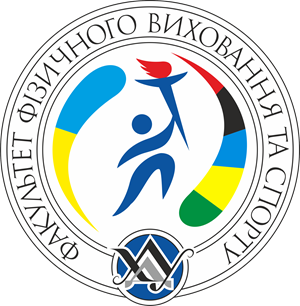 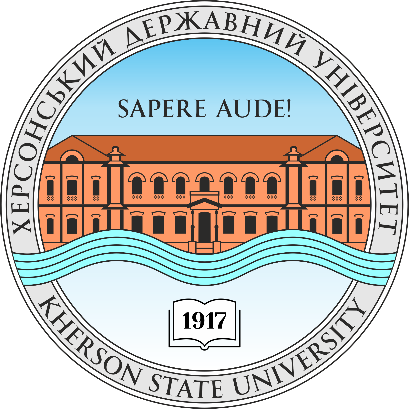 3. Питання організації участі у міжнародних проєктах
3.1. Грантові проєкти. 1 НПП кафедра олімпійського та професійного спорту - проект в рамках гранту Allea.
3.2. Міжнародні стажування: 
Школа Адама Міцкевича (Познань, Польща): 
- 1 НПП кафедри олімпійського та професійного спорту,
 - 1 НПП кафедра теорії та методики фізичного виховання.
3.3. Участь викладачів в проєктах міжнародної мобільності Erasmus. 
- 2 НПП кафедри олімпійського та професійного спорту (Поморська академія, Польща, м. Слупськ).
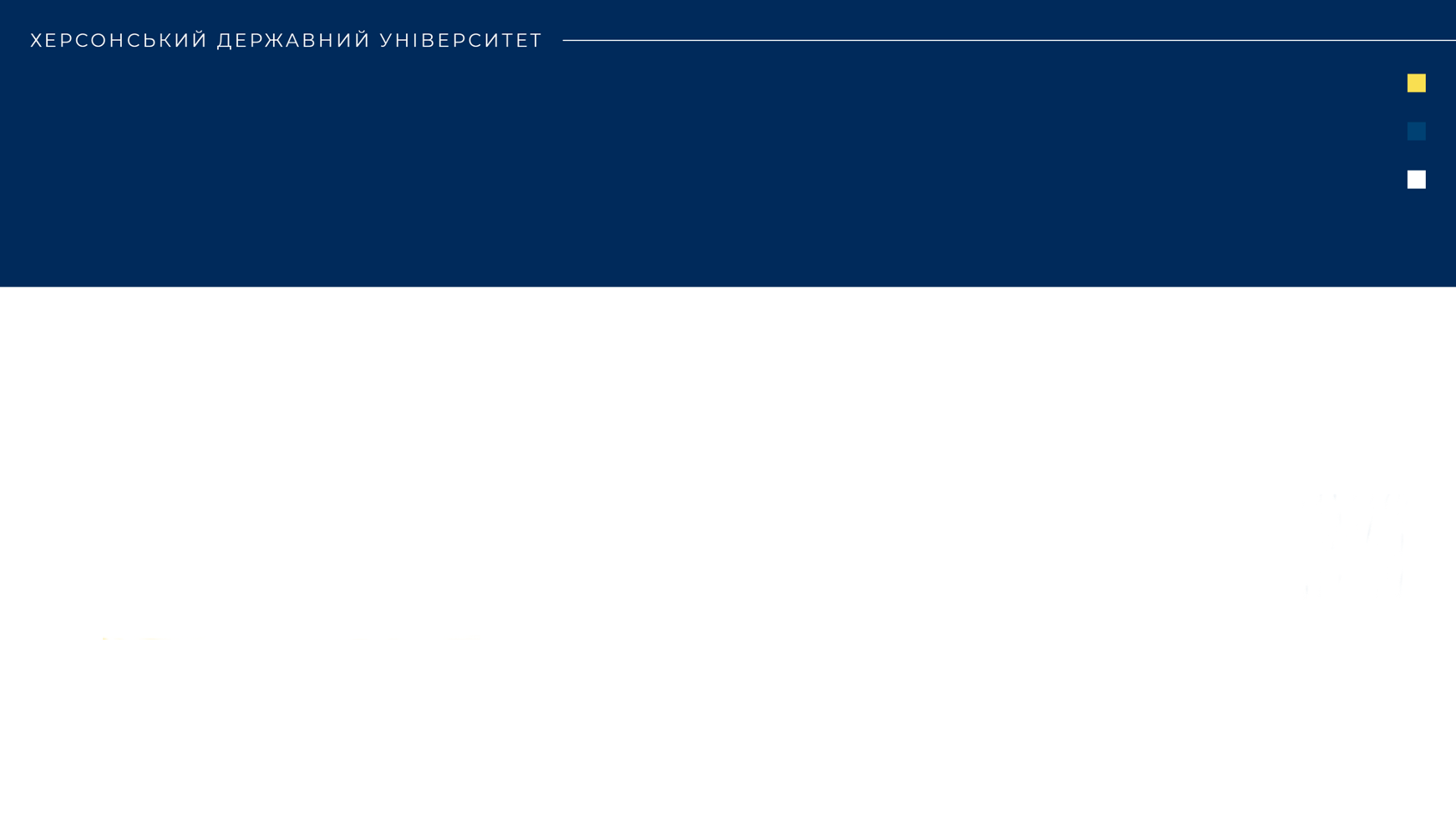 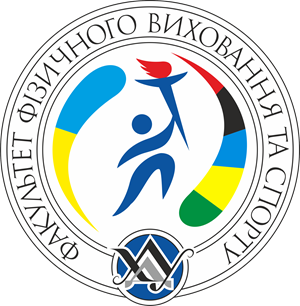 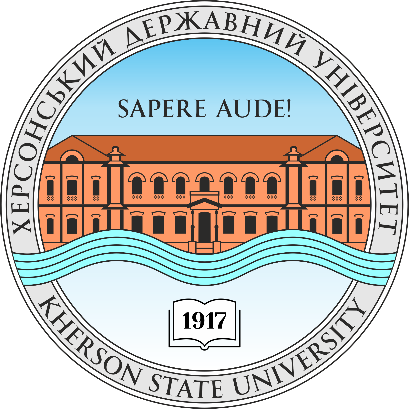 4. Питання цифровізації освітньої та адміністративної складової
4.1. Відсоток та якісні показники навчальних матеріалів на платформі Кsu online, які покривають навчальні плани.
Створено навчальних курсів на платформі KSU Online - 228
Активно використовуються викладачами та студентами в першому семестрі 2023-2024 навчального року – 60
Планується пройти сертифікацію за результатами 1 семестру 2023-2024 навчального року - 1
Сертифікованих курсів на платформі KSU Online - 0
Планується пройти сертифікацію за результатами 1 семестру 2023-2024 навчального року - 1
4.2. Динаміка оновлення навчальних ресурсів та залучення контенту з загальновідомих освітніх платформ.
Оновлення відбувається щорічно. При оновленні курсів НПП використовує в підготовці матеріалів штучний інтелект та загальновідомі освітні платформи.
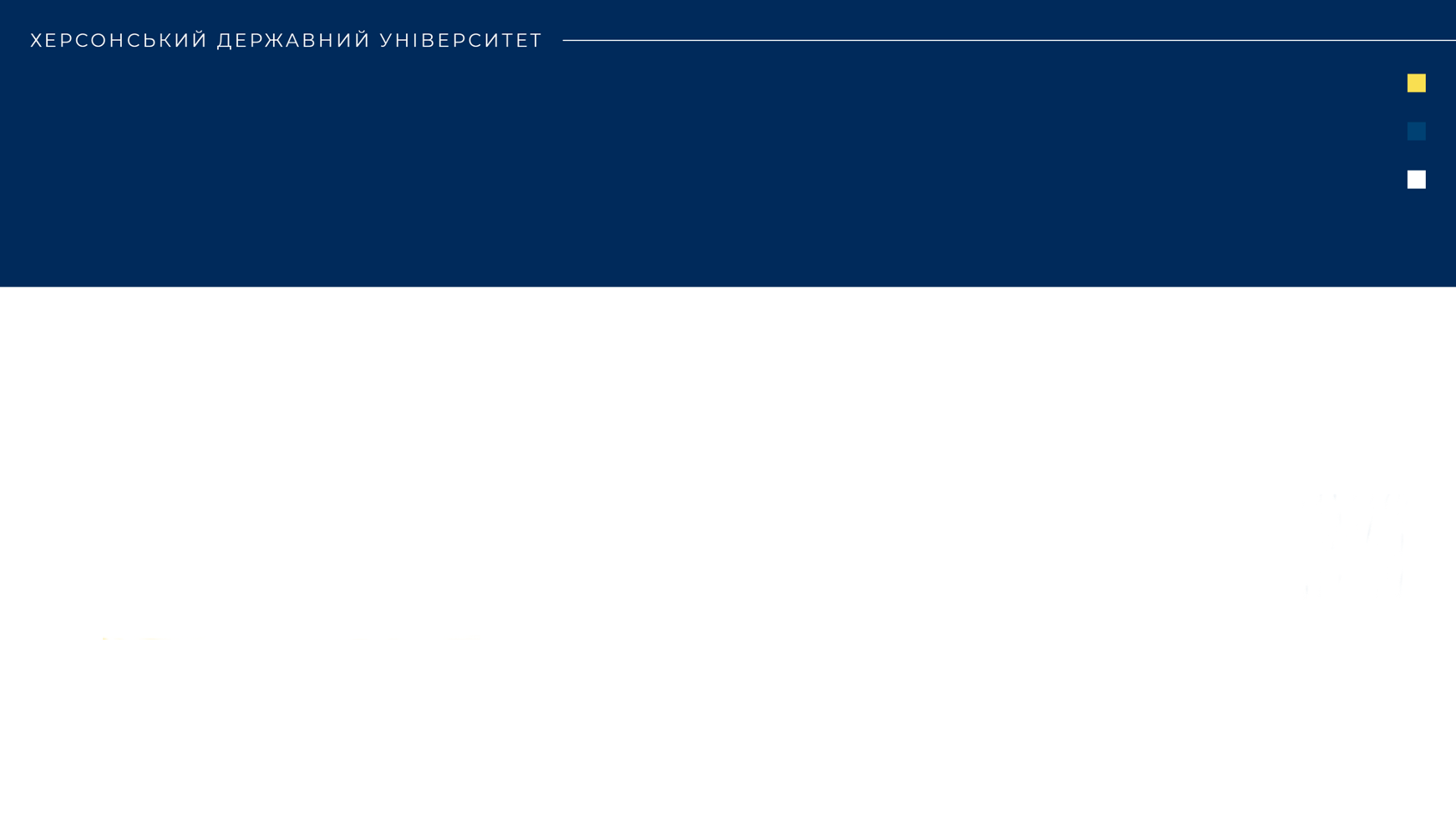 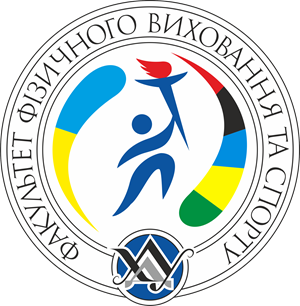 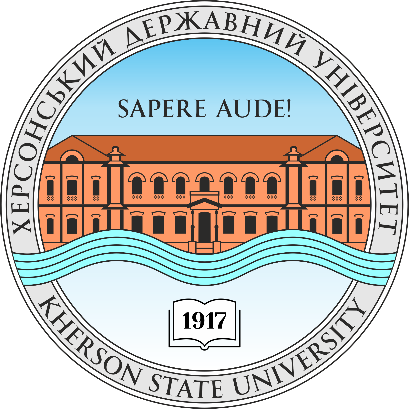 5. Наукова робота
5.1. Конференції різного рівня в яких долучений факультет.
13-14 квітня 2023 році спільно з медичним факультетом ХДУ проведено конференцію «МЕДИКО-БІОЛОГІЧНІ АСПЕКТИ ВІДНОВЛЕННЯ ЗДОРОВ’Я ЛЮДИНИ ПІСЛЯ ВОЄННИХ ДІЙ».
В 2023 році кафедрою олімпійського та професійного спорту ініційовано проведення в жовтні 2024 року І Всеукраїнської конференції «Пріоритетні напрями розвитку фізичної культури, спорту та рекреації» спільно з співорганізаторами Прикарпатським національним університетом імені Василя Стефаника, Волинським національним університет імені Лесі Українки, Львівським державним університетом фізичної культури.
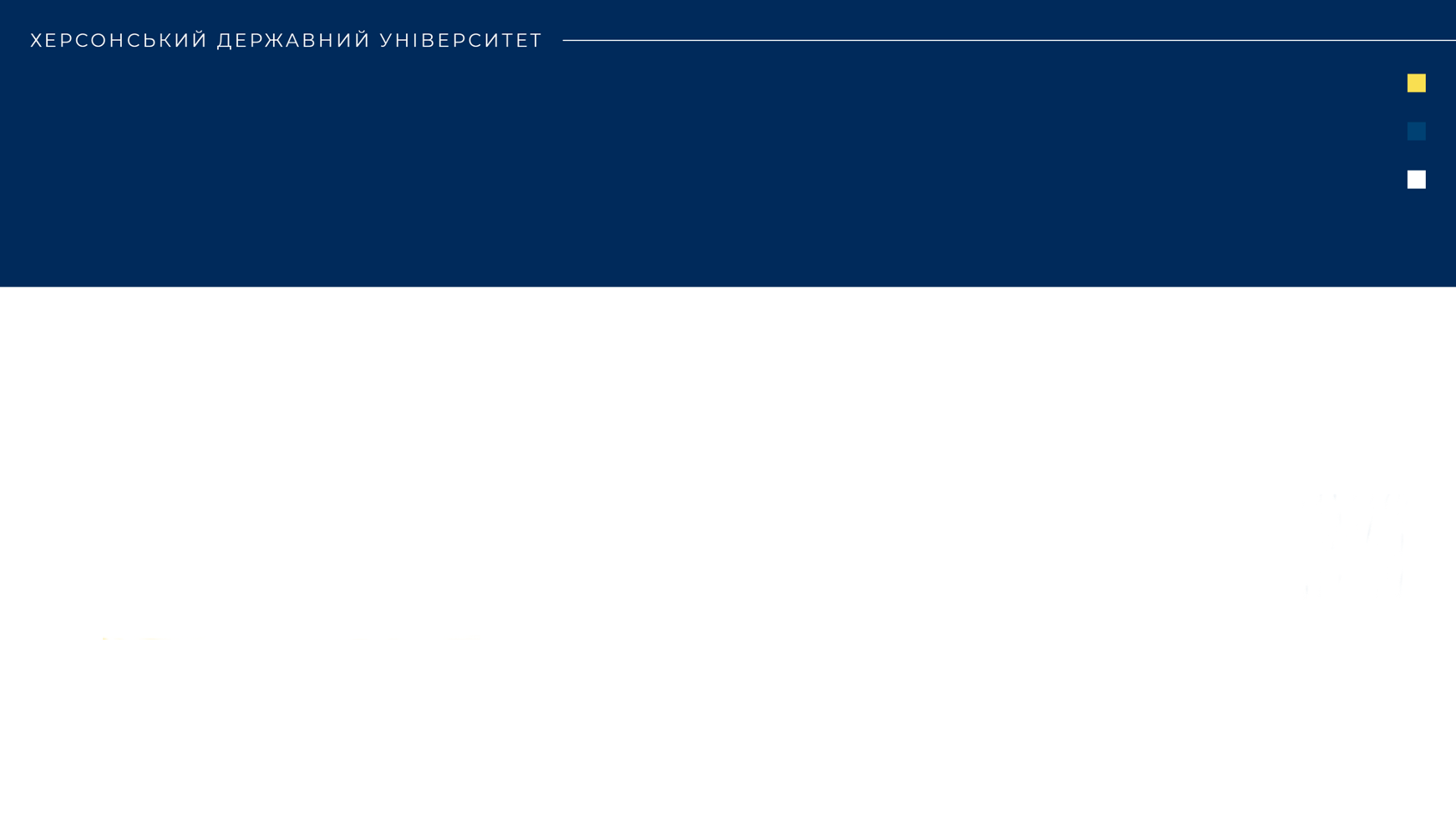 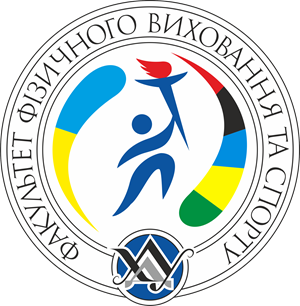 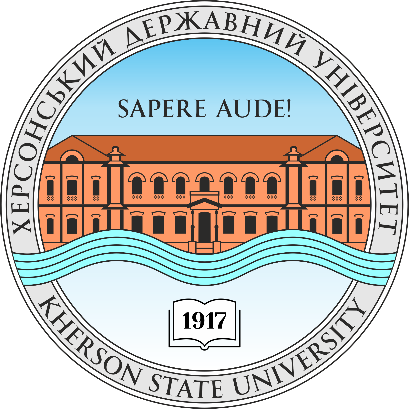 5. Наукова робота
5.2. Публікаційна активність штатних НПП факультету в 2023 році.
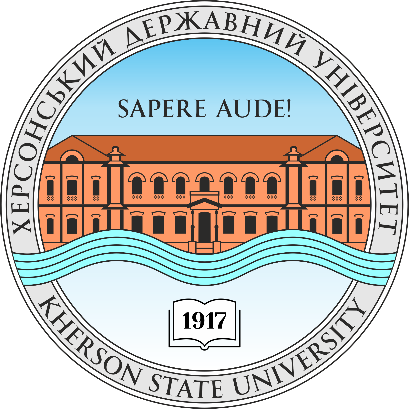 Дякую за увагу!
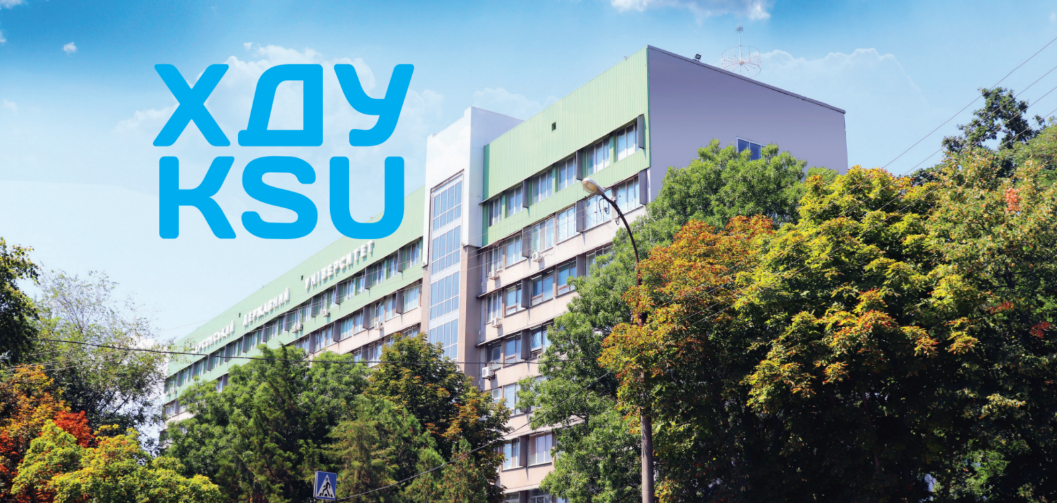 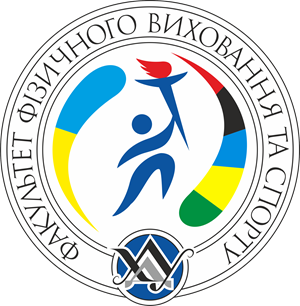